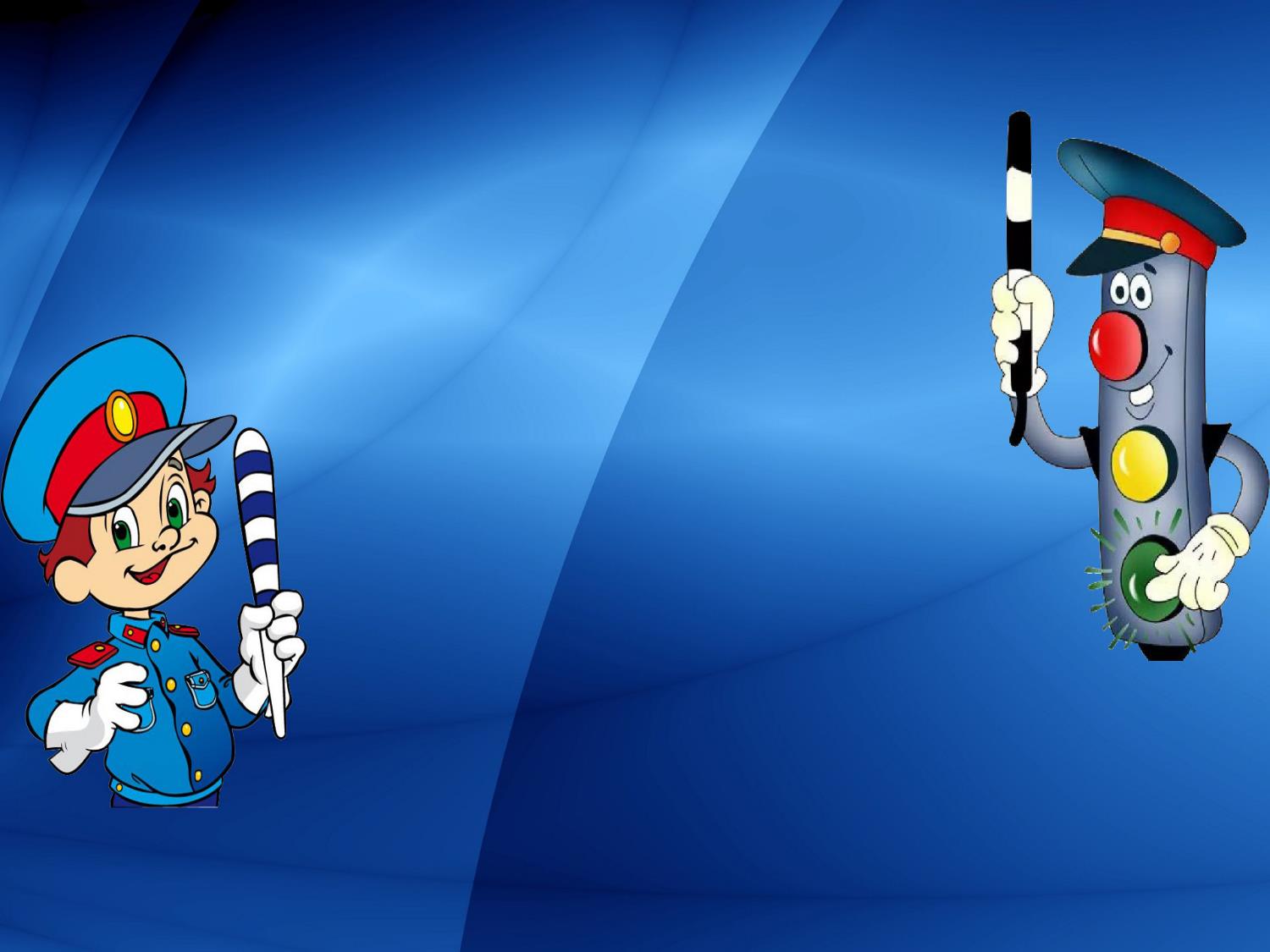 Презентация по ПДД  «Детям           знать              положено»
Подготовила: воспитатель СП «Детский сад №70» ГБОУ ООШ №23 Сластнова Н.Н.
Цель:- закрепление у детей знаний ПДДЗадачи:
- расширять знания о правилах поведения на улице;- закреплять названия и назначение дорожных знаков, светофора;- воспитывать ответственное отношение к своей безопасности на улице;- обогащать активный словарь детей новыми словами.
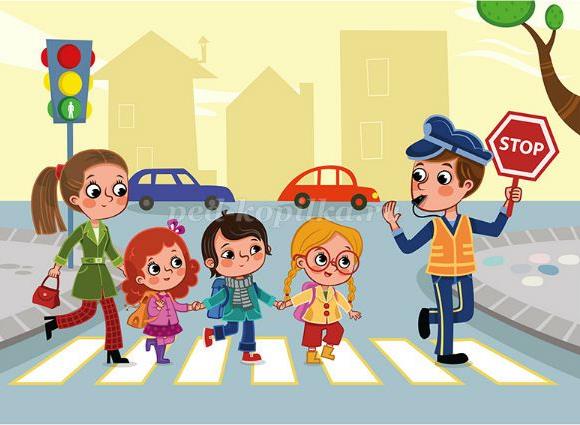 Каждый юный пешеходПешеходный переходИли «зебру» должен знатьИ по ней только шагать.
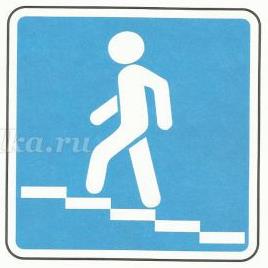 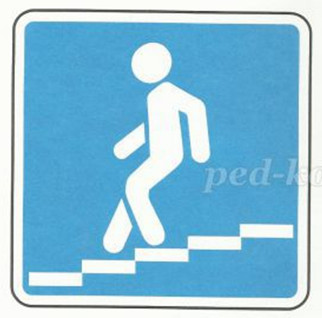 Есть подземный переходИ надземный переход.По нему идем мы смелоОт машин он сбережет!
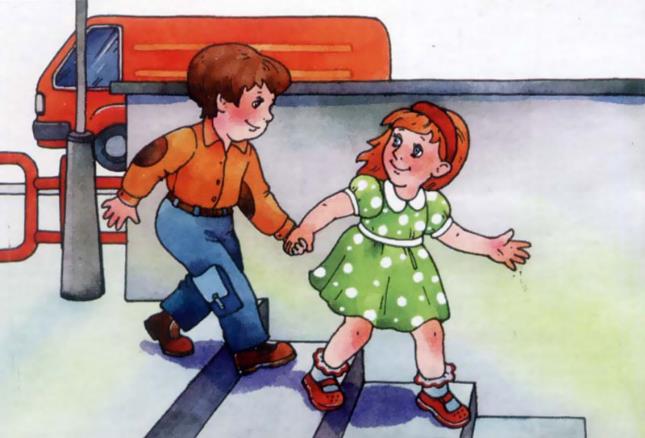 Красный - «Стой!» «Готовься!» - желтый.А зеленый свет - «Иди!»Будь внимательным и стойким,Не беги — сигнала жди!
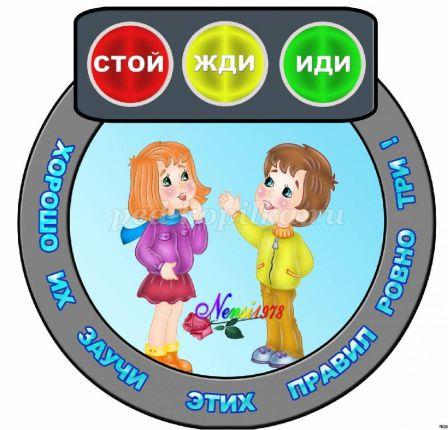 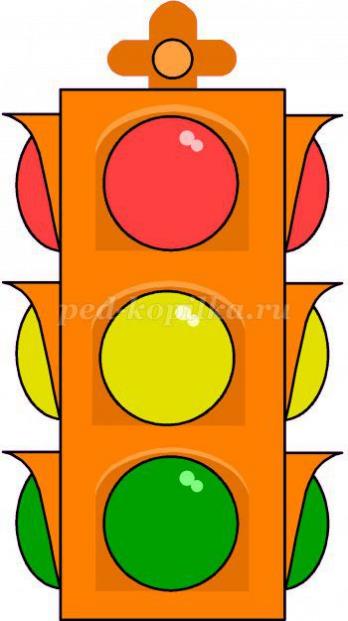 Запрещающие знаки.
Разрешающие знаки.
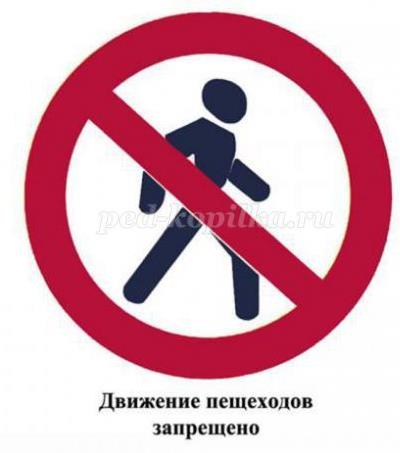 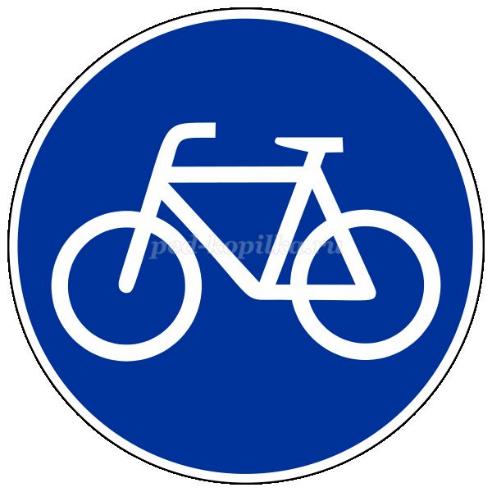 Если знак в каемке красной - 
Значит — делать так нельзя!
Значит — действие опасно!
Слушайтесь его, друзья!
В синей же каемке знакРазрешает делать так.Информацию дает, что и гдеНас с вами ждет!
Информационные знаки.
Предупреждающие знаки.
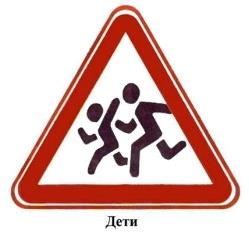 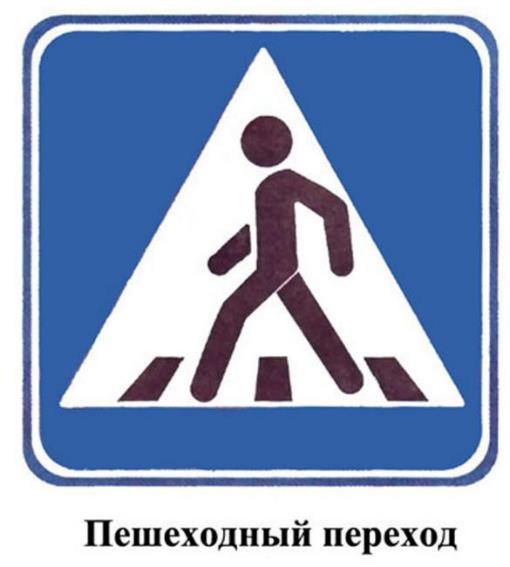 В красном треугольнике Знаки осторожные,
Они предупреждают ,
К вниманью призывают
Прямоугольник синего цвета,
С белою рамкой внутри,
Нам сообщает про то и про это,
Ты на картинку смотри!
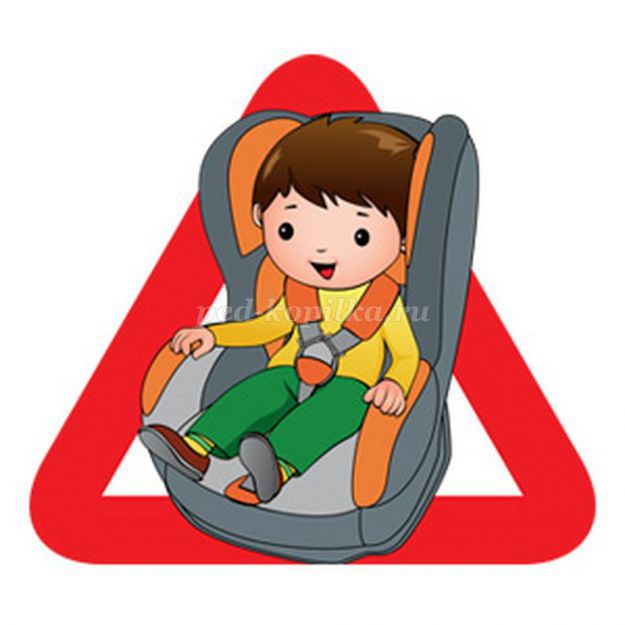 И малыш и дошколёнок
Должен знать уже с пелёнок,
Прежде чем пуститься в путь,
Пристегнуться не забудь!
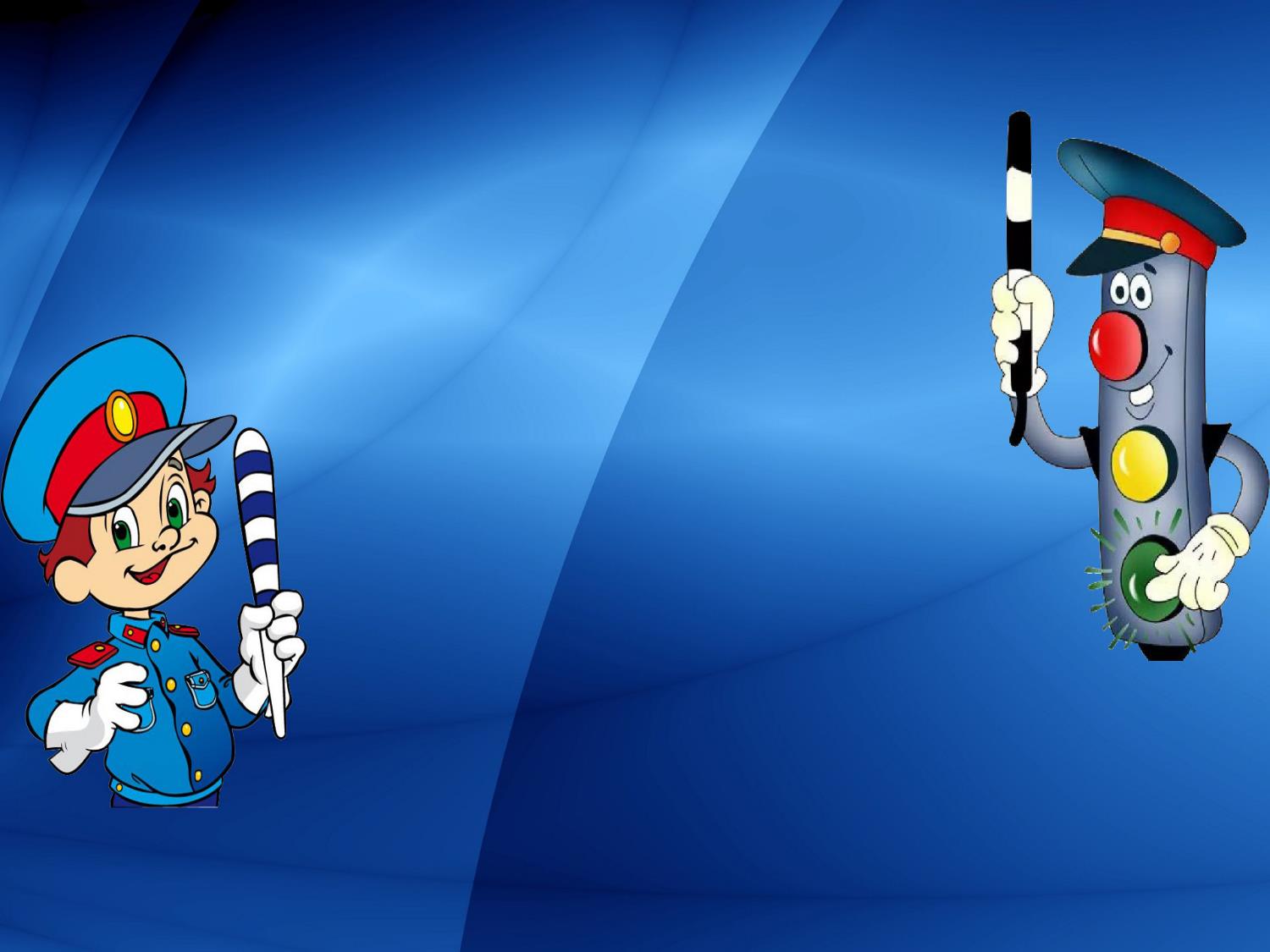 Давай, 
повторим
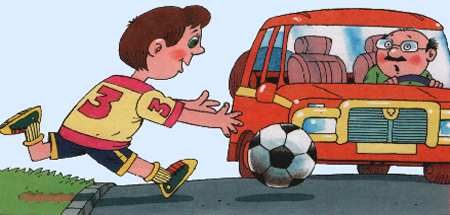 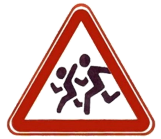 Рядом с дорогой опасно играть
И на неё за мячом выбегать!
Двухколесный друг надежен,
Только знай: где, что, 
как можно!
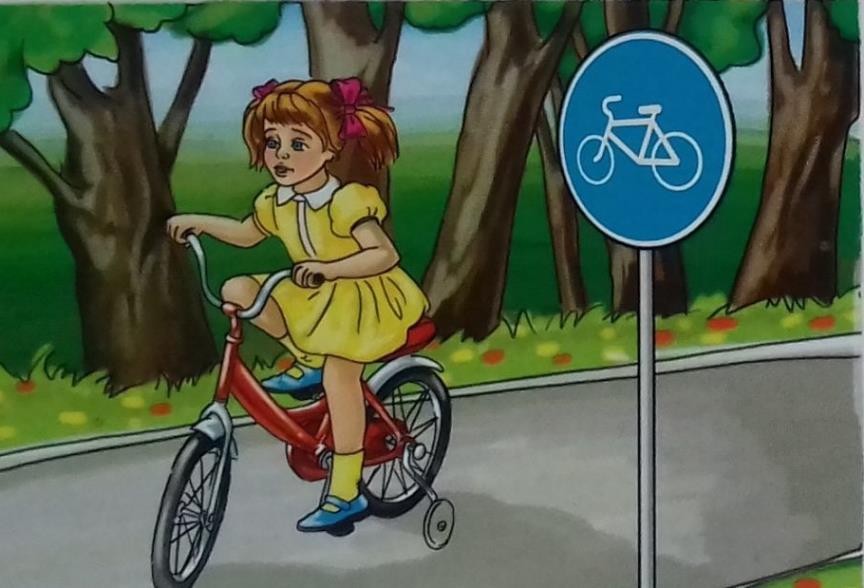 К каким группам
относятся эти знаки?
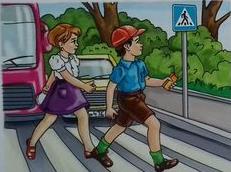 Если в знаке пешеход,
То – дорожный переход
Говорит им знак одно:
«Здесь ходить запрещено!»
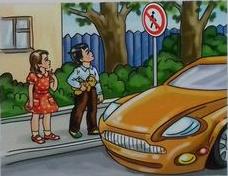 К каким группам
относятся эти знаки?
Какие названия имеют данные группы?
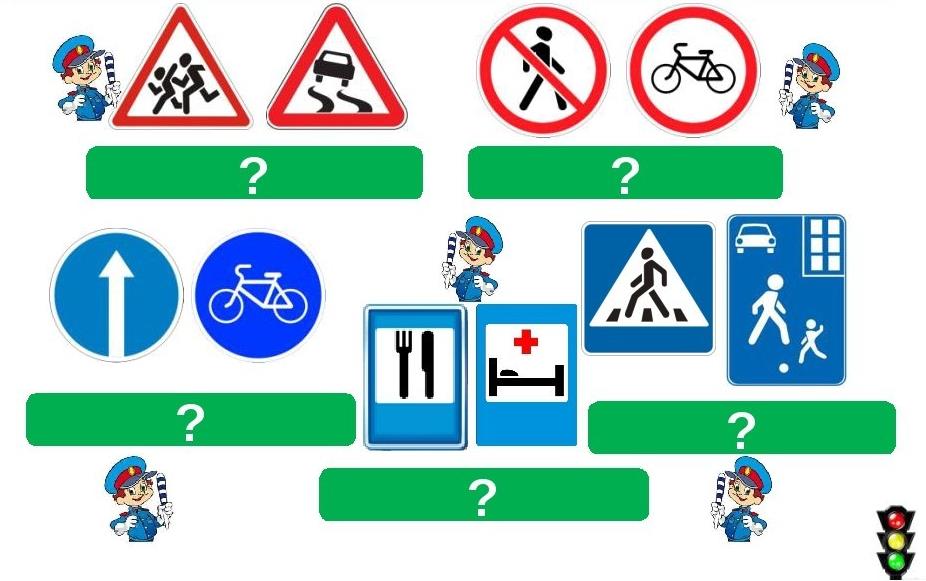 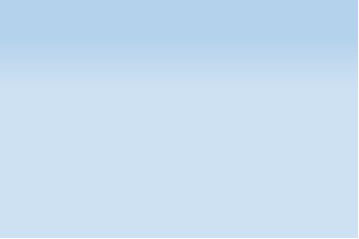 Где дети соблюдают ПДД, а где нет?
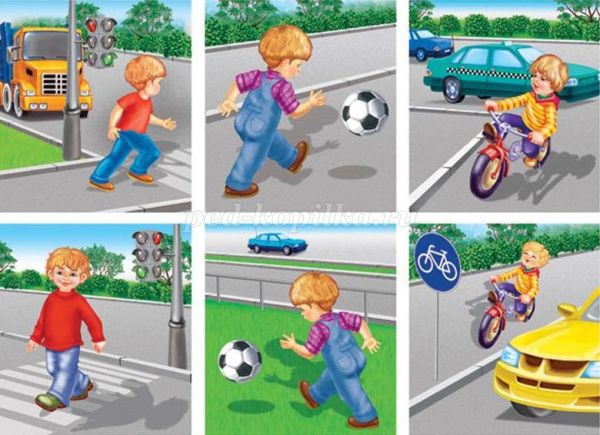 В каких местах пешеходам разрешается переходить дорогу?
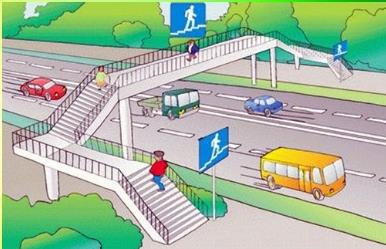 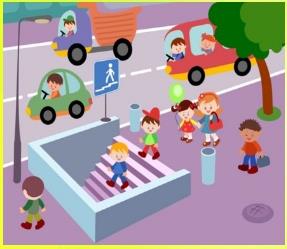 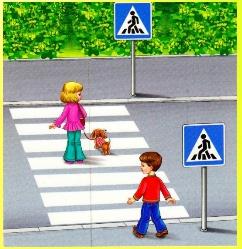 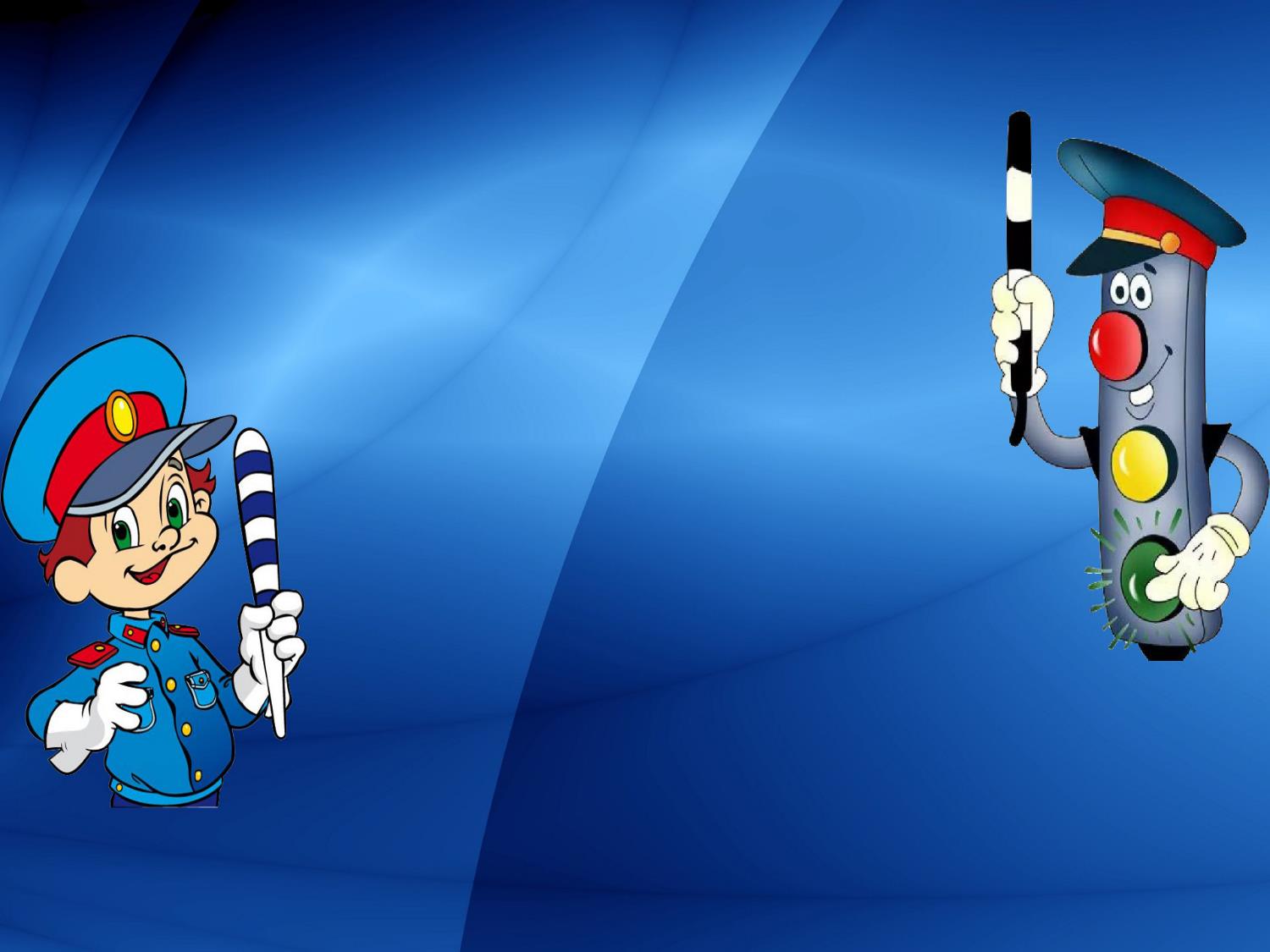 Вы 
справились!
Молоды!